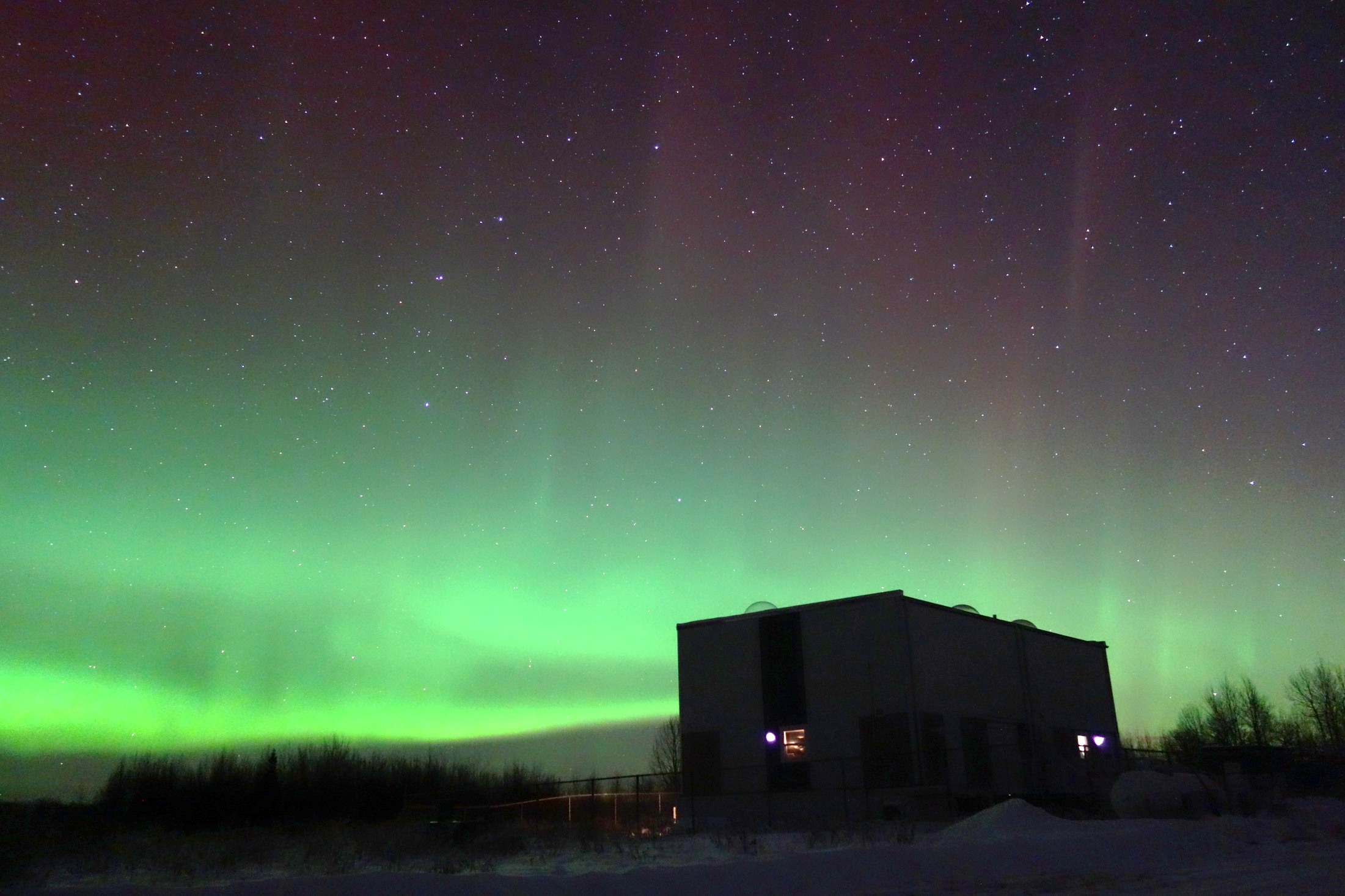 成果報告会
井上　智寛
金沢大学 大学院 M2　電子情報科学専攻
電波情報工学研究室
[Speaker Notes: Thank you Mr. Chairman.
Today, I’ll be talking about pulsating proton aurora and spiky CNA associated with Pc1 waves at sub-auroral latitude.]
研究内容
地上同時観測
Pc1波動
磁気圏
地上観測
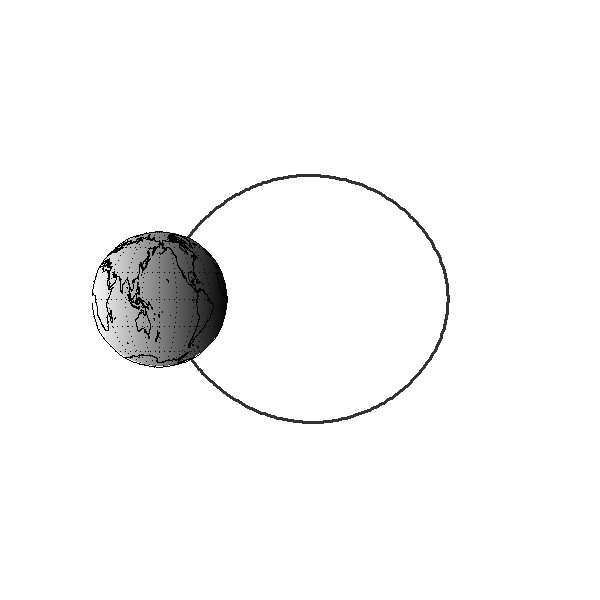 波動粒子相互作用
脈動プロトンオーロラ
プラズマ波動　　　　　高エネルギーイオン
共鳴
( 数keV ~ 数十keV )
波動粒子相互作用
地上から
調査
磁力線に沿って
伝搬 ・ 降下
高エネルギーイオン
プラズマ波動
Pc1波動
南
脈動プロトンオーロラ
地上リモートセンシング
Pc1波動と脈動プロトンオーロラを地上観測することで
宇宙電磁波環境の調査を行う
主な研究内容：動画像処理＋音声信号処理を用いた観測データの雑音除去
[Speaker Notes: EMIC waves cause pitch angle scattering of high-energy ions via wave-particle interaction. 
Then precipitating particles cause pulsating proton aurora.	
In order to understand the magnetospheric dynamics, we are studying pulsating proton aurora
Here, we refer to pulsating proton aurora as PPA.]
高次精度の移流スキーム
RK-MP5
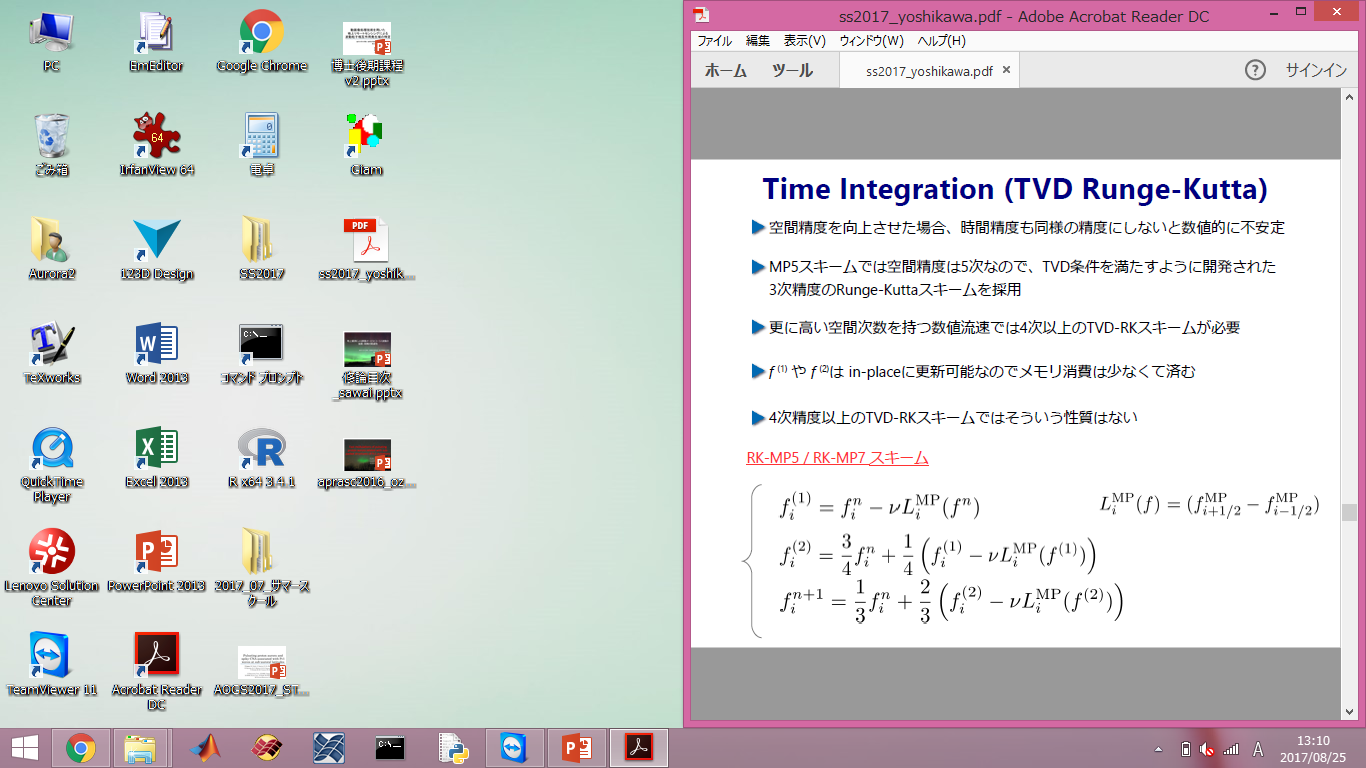 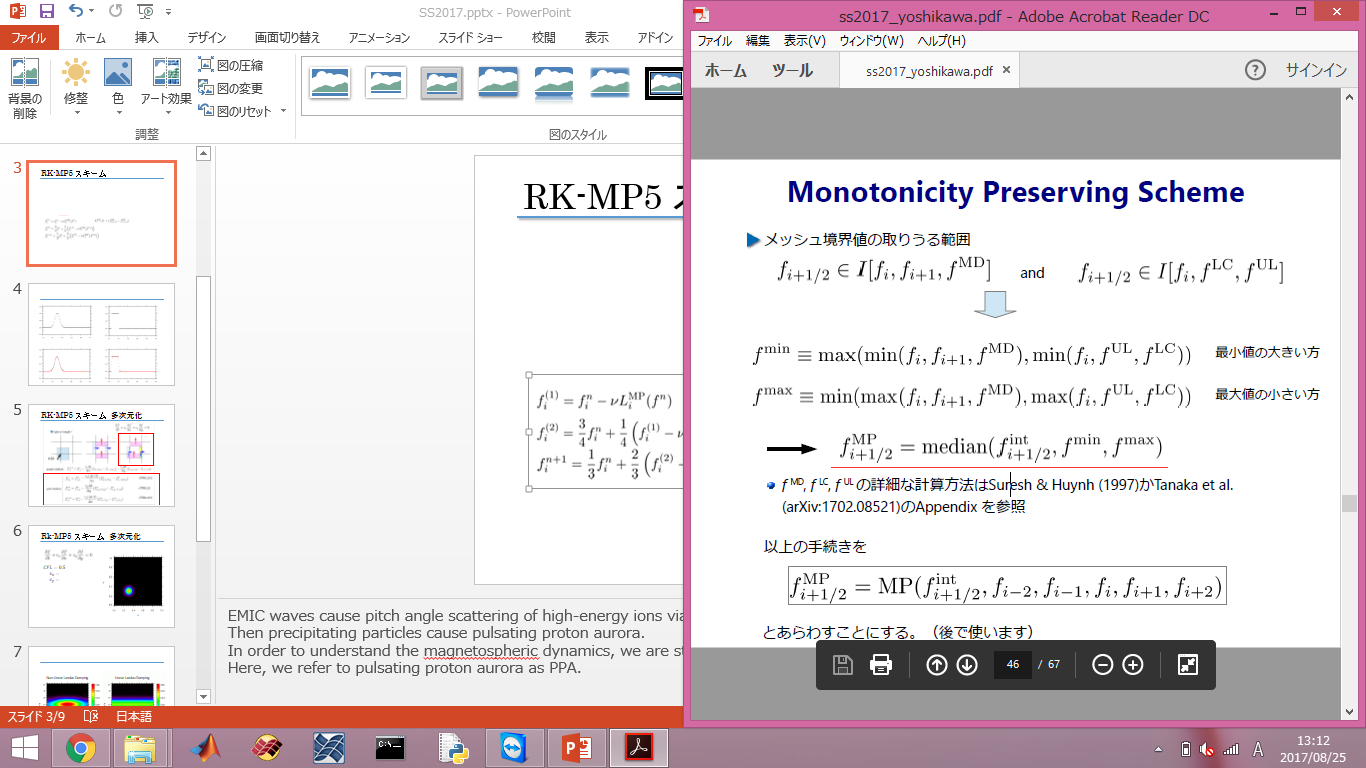 [Speaker Notes: EMIC waves cause pitch angle scattering of high-energy ions via wave-particle interaction. 
Then precipitating particles cause pulsating proton aurora.	
In order to understand the magnetospheric dynamics, we are studying pulsating proton aurora
Here, we refer to pulsating proton aurora as PPA.]
RK-MP5
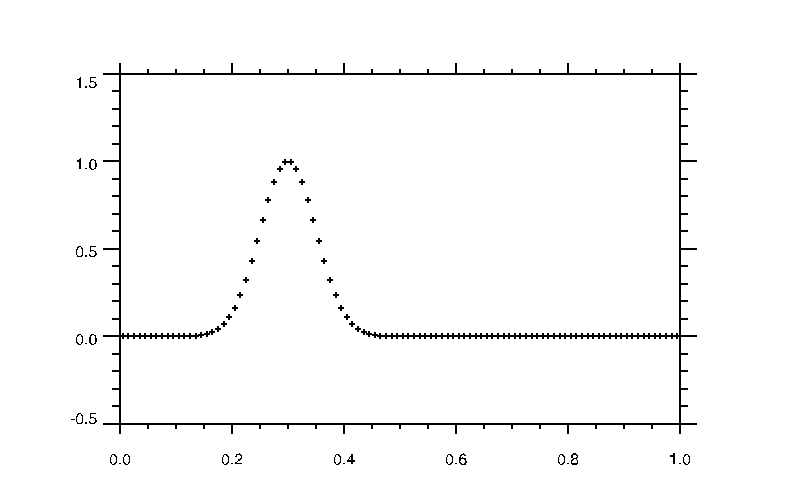 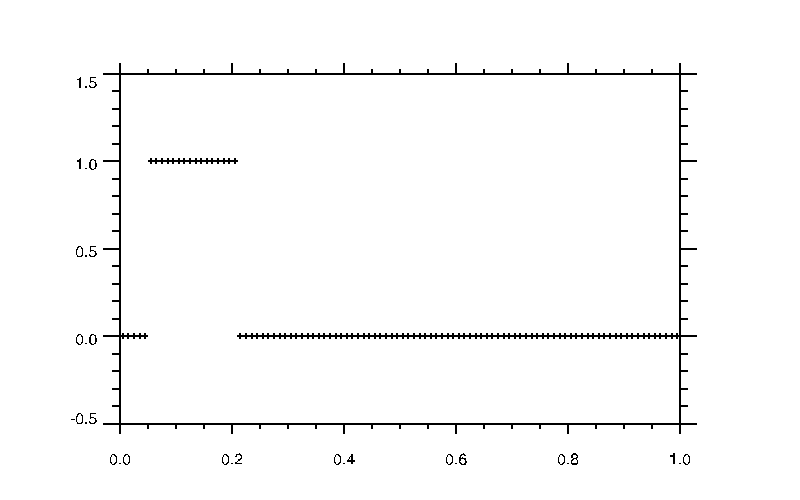 初期と1周期後
初期と1周期後
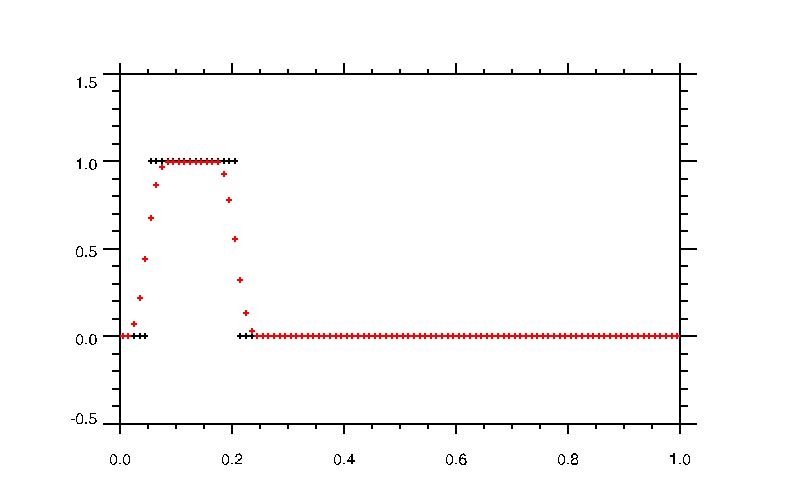 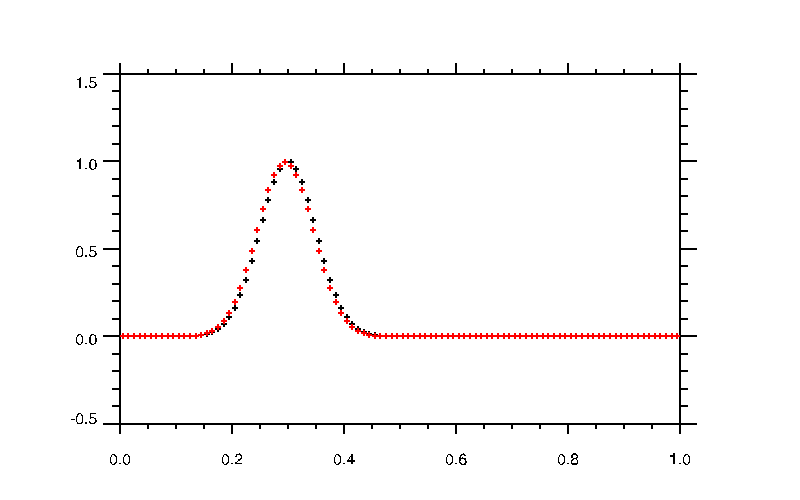 [Speaker Notes: EMIC waves cause pitch angle scattering of high-energy ions via wave-particle interaction. 
Then precipitating particles cause pulsating proton aurora.	
In order to understand the magnetospheric dynamics, we are studying pulsating proton aurora
Here, we refer to pulsating proton aurora as PPA.]
RK-MP5 スキーム　多次元化
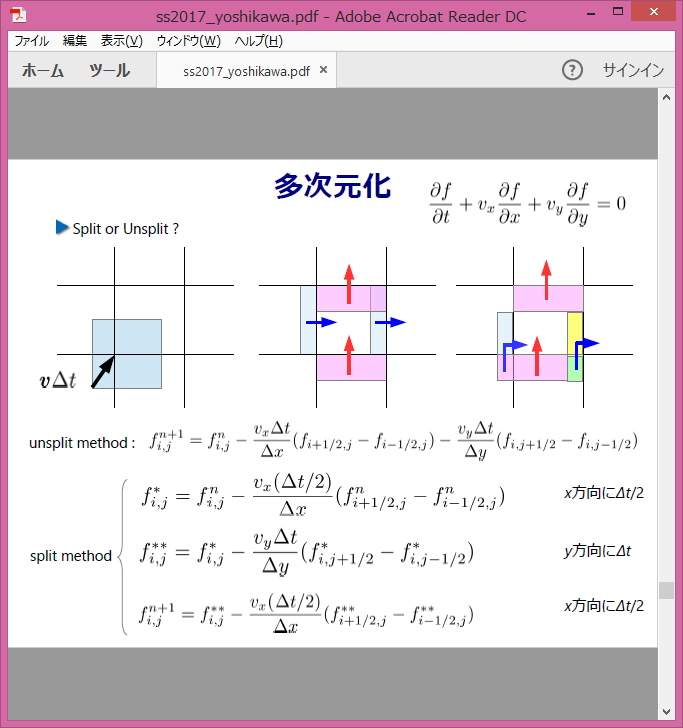 [Speaker Notes: EMIC waves cause pitch angle scattering of high-energy ions via wave-particle interaction. 
Then precipitating particles cause pulsating proton aurora.	
In order to understand the magnetospheric dynamics, we are studying pulsating proton aurora
Here, we refer to pulsating proton aurora as PPA.]
Rk-MP5 スキーム　多次元化
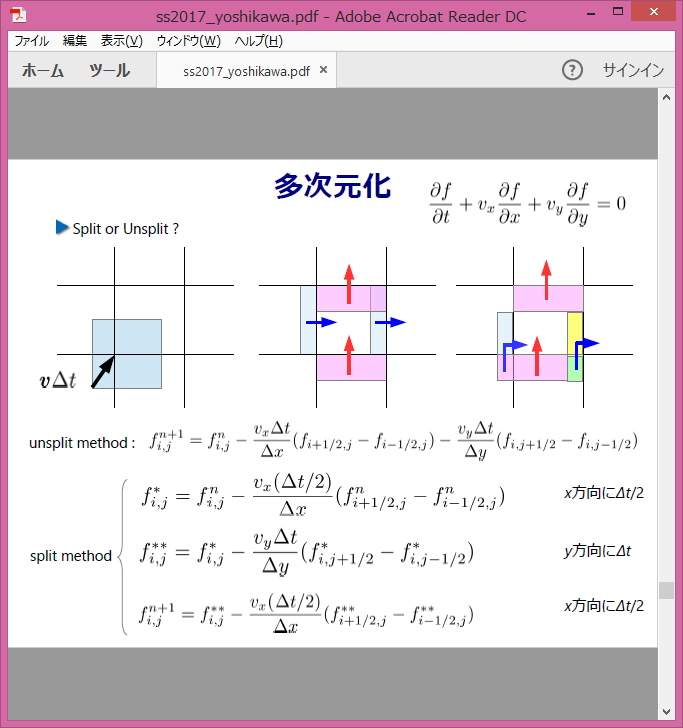 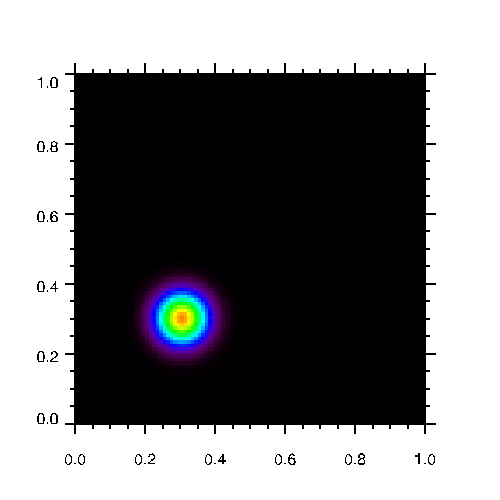 y
x
[Speaker Notes: EMIC waves cause pitch angle scattering of high-energy ions via wave-particle interaction. 
Then precipitating particles cause pulsating proton aurora.	
In order to understand the magnetospheric dynamics, we are studying pulsating proton aurora
Here, we refer to pulsating proton aurora as PPA.]
Landau Damping
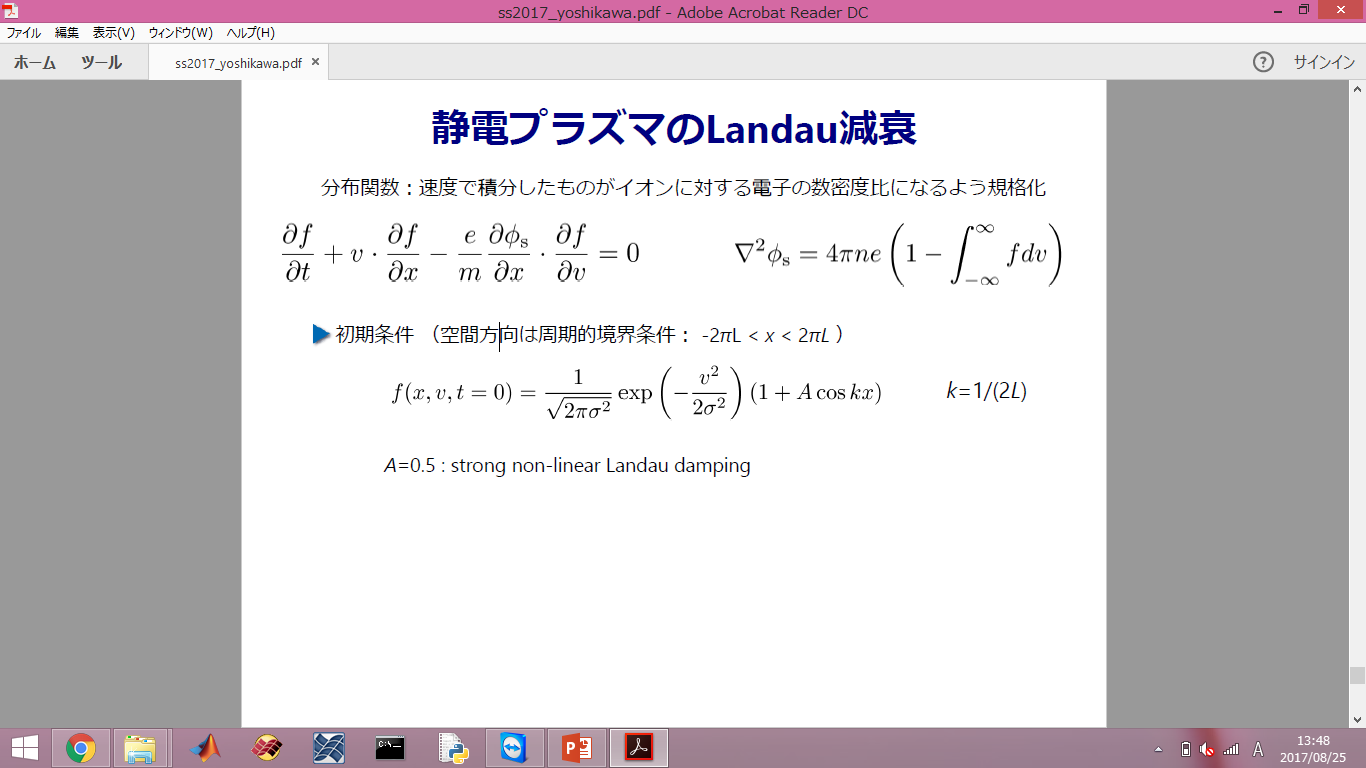 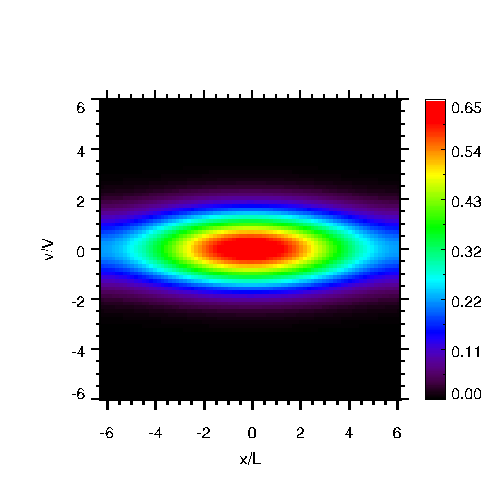 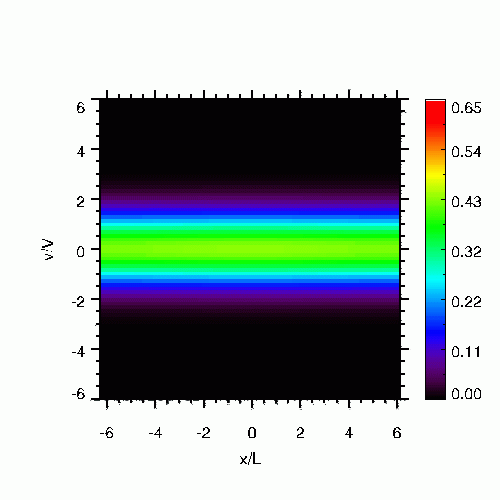 Non-Linear Landau Damping
Linear Landau Damping
[Speaker Notes: EMIC waves cause pitch angle scattering of high-energy ions via wave-particle interaction. 
Then precipitating particles cause pulsating proton aurora.	
In order to understand the magnetospheric dynamics, we are studying pulsating proton aurora
Here, we refer to pulsating proton aurora as PPA.]